幸 福 之 道
許文澤
1
前言
幸福是什麼? 
有人說:「幸福是一種感覺，是一種狀態，不需要刻意追尋，只要用心體會。」每個人對幸福的定義不同，是屬於非常主觀個人的看法。
幸福元素
上山坐轎
富豪 漁夫
[Speaker Notes: 要談幸福之前，先看2支短片 ［ 狗.mp4  +  有錢人坐轎子上山.mp4］
故事： （女企業家 窮得只剩下錢）＋（富豪與釣客）]
您滿意您的人生嗎？
2018世界幸福指數報告
26
台灣位居          名
156國
名次高於新加坡、日本、南韓、香港與中國
堪稱東亞地區最幸福國家
序
（濟公活佛慈訓）　　
幸福的基本單位就是「家庭」。你們成了家的，夫妻就是基本的家庭單位。
還沒有成家的，跟父母在一起，甚至於有的三代同堂的家庭。那麼，每一個家庭要和諧，要美滿幸福，才堪稱得上幸福、美滿、快樂。
要創造一個幸福的家庭，不是靠外在求佛、拜佛而來的，是靠著你們明理修行，而互相去體諒，去了解人生的大道、宇宙的真理，對自己的自我要求，自我教育、自我約束，這樣建立起來的
[Speaker Notes: 簡介 白話訓
大道廢 有仁義]
◎ 第⼀:幸福就是歡喜心，感謝⼼◎ 第⼆:屏除惡⾔論，離諸對待◎ 第三:站在⾃己的崗位上盡責◎ 第四:幸福就是包容意⾒跟你不同的⼈
◎ 第五:幸福是不要去改變對⽅
◎ 第六:幸福的第⼆把鑰匙就是認命（對於不能改變的事實...）◎ 第七:不與眾生結惡緣◎ 第八:幸福是佔有慾不要太強◎ 第九:幸福就是有感覺之美，感覺你現在所得到的一切都是美好的
 ◎ 第⼗:改脾氣
第一：幸福就是歡喜心，感謝心
時常要存著一種歡喜的心。

所以，幸福的開始一定要求心。

幸福哪裡求？從心求。一切福報不離寸心。心改，相就改，方寸就是福報，不必到外面去求。
[Speaker Notes: 1歡喜心就是 「歡喜心」（台語），容不容易做到？  容易？！
1歡喜心是一種涵養，能令周圍的人都有，「如沐春風」的喜悅感。歡喜心也是佈施
2相反的讓我們覺得不快樂的也是心
2幸福不是擁有什麼,而是能夠體會山明水秀鳥語花香
2決定前進的是心，追求夢想的、要能走得的遠的也是“心”。
沒有爆擊就不是生活。]
第一：幸福就是歡喜心，感謝心
道在日常生活中，不要想得很遠很玄的。如果你平常將家裡治理得很好的話，你生活絕對是很快樂的。因為跟你息息相關的是生活，是家庭。
[Speaker Notes: 治理 不是整理家裡環境，是經營家庭關係]
第一：幸福就是歡喜心，感謝心
內心脾氣毛病不改，老往外面去消災，那是根本消不了的。真正的災要從心裡頭消，從內心去消。

所以你一定要先要求你自己，改變你自己。你改變自己，災自然就消啦！
[Speaker Notes: 你不是脾氣太壞，而是格局太小...
人遷就你的脾氣，是斷了你「面對事實」的能力
「本事不大，脾氣卻大得不得了」 的人 
*** 換位思考 *** 體會對方的需求，滿足對方的需求
       ******    情緒表    ****** ＋ 情緒等級影片 （6’30”）]
第一：幸福就是歡喜心，感謝心
今天算命的為什麼能大行其道？因為眾生無知、疑惑嘛！想要藉著外在的力量，來扭轉你們的宿命。要知道，宿命就是「業力」。

什麼是「業力」？眾生、你、我、他，從生到死，直到現在的思想，加上行為的一個總結合，叫做「業力」。
[Speaker Notes: 2遇見未知的自己
如果一個人充滿了快樂、正面的思想，那麼，好的人、事、物都會和他共鳴，並且被他吸引過來。同樣的，如果一個人總是帶著悲觀的、憤世嫉俗的思想頻率，那麼，難怪這個人常會有倒楣的事發生在他身上。]
第一：幸福就是歡喜心，感謝心
你生歡喜心來接受你週遭的這一切。生感謝心，感謝所有能夠幫你的人。不只是對你有恩的，即使磨煉你的，你也感謝他。
今天，你脾氣很嬌，你在家裡是父母親的掌上明珠，沒有人敢說你；你嫁過來啦！就有人說你，因為他希望你好才說你。所以你要存著歡喜心、感謝心，去感謝他，這樣幸福才能降臨你的身上，降臨你這個家庭。
[Speaker Notes: 1要作到這樣不容易，但能作到是有智慧者
1做生意的、作業務的，一般都是對成交對象好臉色....
1能對不成交的case作自我檢討，才是成功的業務...
1抱怨的計程車司機
* 從抱怨到感恩！]
第一：幸福就是歡喜心，感謝心
你們現在是上班族的，太太生了小孩，沒有婆婆給你帶小孩，你的小孩還要請媬姆來帶。
所以有時候婆婆嘮叨了幾句，你也要感謝她。因為有了婆婆，幫你帶小孩，讓你沒有後顧之憂的去上班。
那麼婆婆也要感謝這個媳婦幫你持家。
[Speaker Notes: 巴菲特在美國一所大學演講，一個學生問：你認為什麼樣的人生才是真正的成功？他沒有談到財富,而是說：“其實，你們到了我這個年紀的時候就會發現，衡量自己成功的標準就是有多少人在真正關心你、愛你.”他還說出了人生的一個秘密：金錢不會讓我們幸福，幸福的關鍵是我們是否活在愛的關係裡。]
第二：屏除惡言論，離諸對待
什麼叫做「離諸對待」？你們每一個人都希望先生成就非常大，拿別人的成就來跟你先生比，拿別人的成就來跟你太太比，把你的先生、你的太太壓得喘不過氣來。過自己的生活，不要跟別人比嘛！
要把這種生活的藝術提昇到最高點，要享受自己的生活藝術，要享受自己的生活，不要跟人家比。
[Speaker Notes: 1人比人氣死人，很傷人，（前人慈悲： 不計較，不比較，不亂叫）
2 *******   影片 [wish   1’10”  ]   ********]
第二：屏除惡言論，離諸對待
大多數人的感情重於理智，所以會常常鬧情緒；太太常常鬧情緒，先生也常常鬧情緒，因為不能平衡嘛！所以常常要讚美你先生，他是最偉大的，他給你一個幸福美滿的家庭。

整理家庭，相夫教子。時常感謝對方，離諸對侍，不要去跟隔壁鄰居比。人家開「賓士」是人家的事，你有那個五十的可以騎也不錯啦！所以要享受自己的生活，不要跟別人比。這是幸福的第二個條件。
[Speaker Notes: 1夫妻婚前甜蜜蜜，婚後不再是快樂，而是壓力與傷害。到了最後，吵架比甜言多，傷害比溫馨多。每段感情結束的時候，雙方都遍體鱗傷。
1 利刀割體痕易合，惡語傷人恨難消。
1惡言相向，情緒一來就起爭吵，爭吵雖然說是「劇烈的溝通」但是家庭關係就不好，間接影響小孩。

******* 爭吵的影片 [霸凌 2’47” ]  *******]
第三：不與眾生結惡緣
每一修行的人都很圓陀，意見一樣，隨和、有親和力，不給眾生製造苦惱。對於失意的人，你要用柔軟語、愛語，去鼓勵他。
不要在別人面前炫耀，你應該用柔軟語去鼓勵他。
[Speaker Notes: 敵意 什麼人容易結惡緣 ？？ 政治人物、鄰居、事業上同業、夫妻 （孽緣啊）八苦：怨憎會
**** 惡緣變善緣 *****]
第三：不與眾生結惡緣
別人的成就，你要讚美。眾生都是抱著一種酸葡萄的心理，人家說這個人多有成就，你就說：「是有成就，是賺很多錢，不過嘛，他那個錢來得不光明。」都喜歡用「不過嘛」，「但是嘛」。人家說：「那個小姐是女強人。」，「是啊，是女強人。不過嘛……男友一天換一個。」
「那個男孩子很帥。」，「是很帥，不過嘛，很花。」是不是？都喜歡加個「不過」。人家很花是很花，人家有辦法一天交往一個，你有沒有辦法？為師不是鼓勵你們這麼做，而是說不要有這種酸蔔萄的心理。我們對任何眾生、任何人，要用一種讚美，盡量去讚美人家。
[Speaker Notes: *** 換位思考 ***
***** 社會人格 *****]
第三：不與眾生結惡緣
但是虛偽的讚美也不必要，要適當的讚美。別人在失意時，你給他一個柔軟語、一個愛語、一個鼓勵，他會感謝你。別人很失意，想去自殺時，你趕快挽救他，你救了他一命功德無量啊！感情挫折就想自殺，這是很可怕的！
所以，生命要活得超越，若是不能夠識透真理，生命對你來說就是一種懲罰。對於人生、宇宙要有一個透澈的了解，要先了解人生是無常，來去都無常，懂嗎？
結  語
人生的幸福，並不是因為困難少或者完全沒有困難，而 是將它們全部出色地克服。
卡爾·希爾蒂《幸福論》
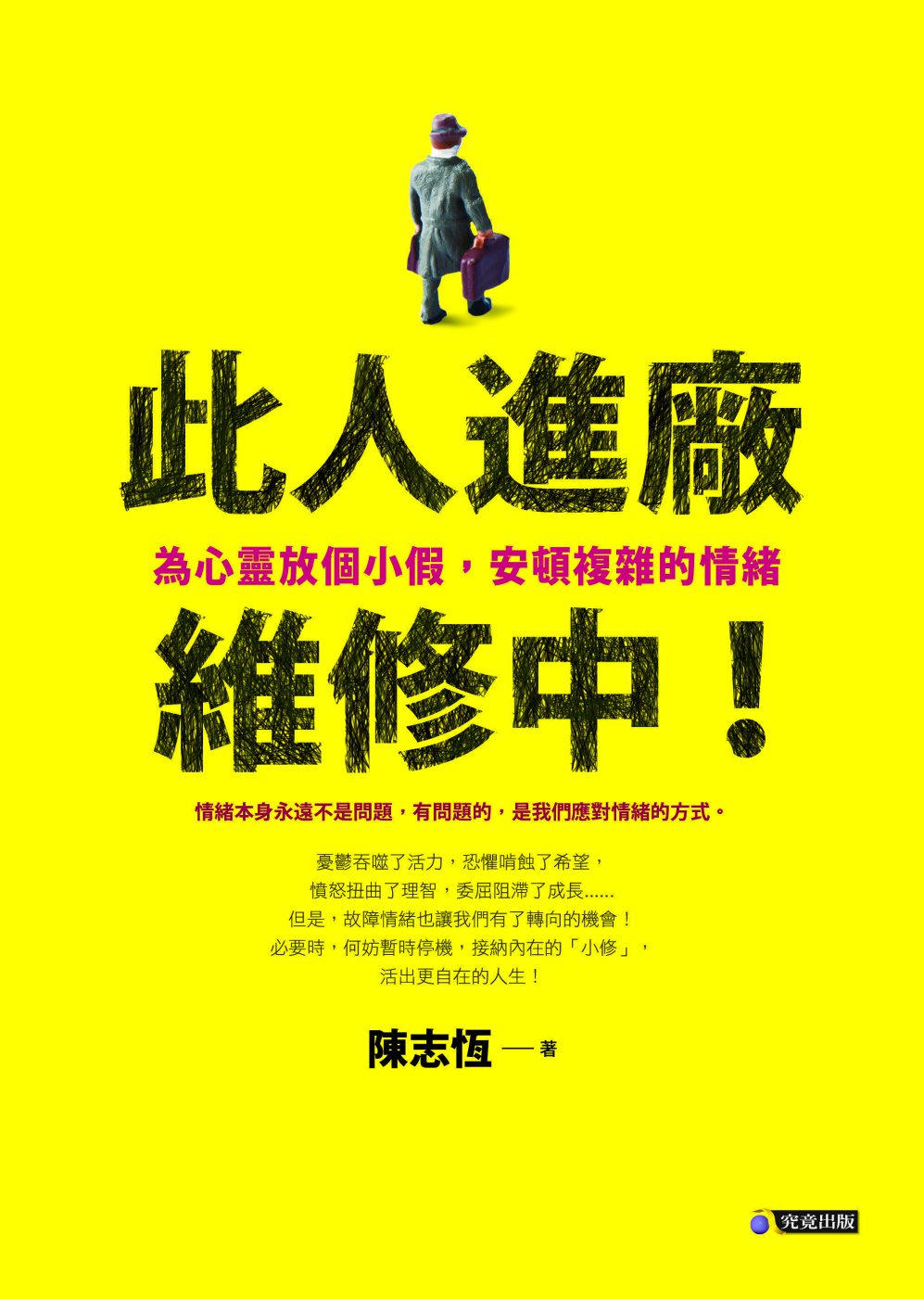